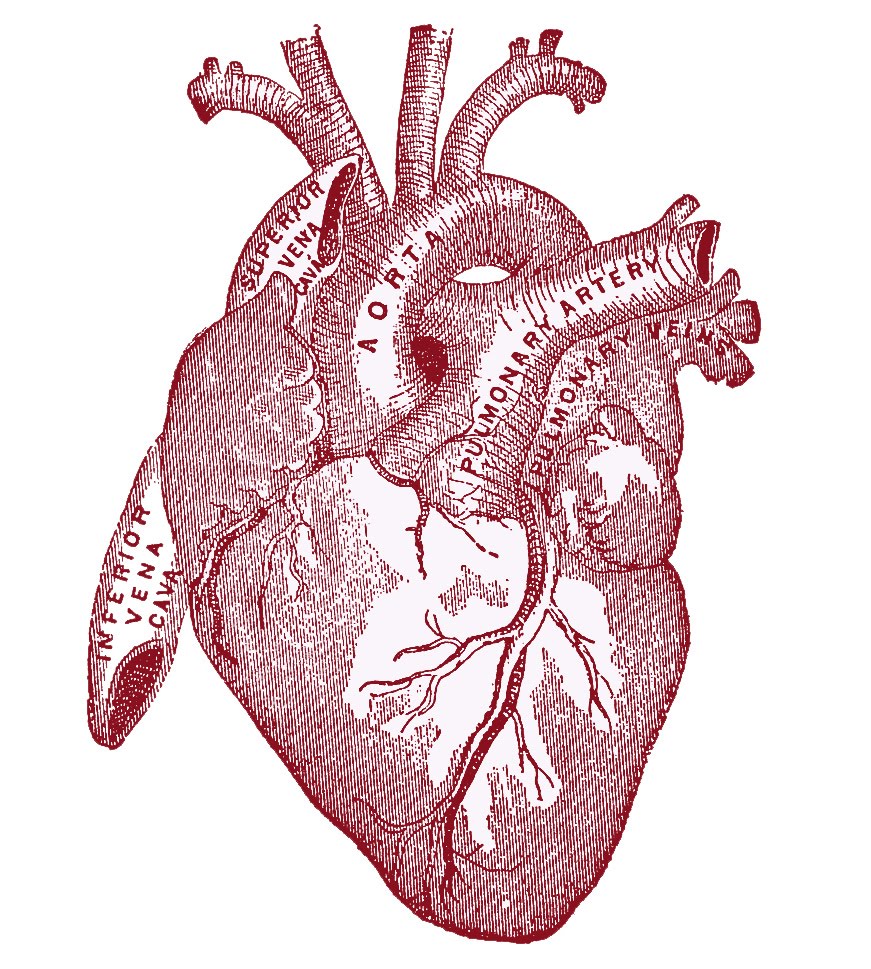 Anatomie
Mgr. Marta Gimunová358071@mail.muni.cz
Anatomie, seminář
bp2030
Povoleny 2 absence
30b z průběžných testů

Literatura:
	Hanzlová J., Hemza J. (2007): Základy anatomie soustavy dýchací, srdečně 	cévní, lymfatického systému, kůže a jejich derivátů , III. FSpS MU
	Hanzlová J., Hemza J. (2006): Základy anatomie soustavy trávicí, žláz s vnitřní 	sekrecí a soustavy močopohlavní, II. FSpS MU
	Hanzlová J., Hemza J. (připravuje se): Základy anatomie nervové soustavy.

Dostupné online: https://is.muni.cz/auth/do/fsps/e-learning/zaklady_anatomie/
Sylabus jarní semestr 2018
Oběhová soustava
	Cévní soustava
            Centrální nervová soustava
	Periferní nervová soustava
	Dýchací soustava
	Trávicí soustava I
 	Trávicí soustava II - játra, žlučník, slinivka břišní
	Močová soustava
	Pohlavní soustava mužská
	Pohlavní soustava ženská
 	Soustava žláz s vnitřní sekrecí
	Lymfatický systém
	Smyslové orgány
Systema cardiovasculare
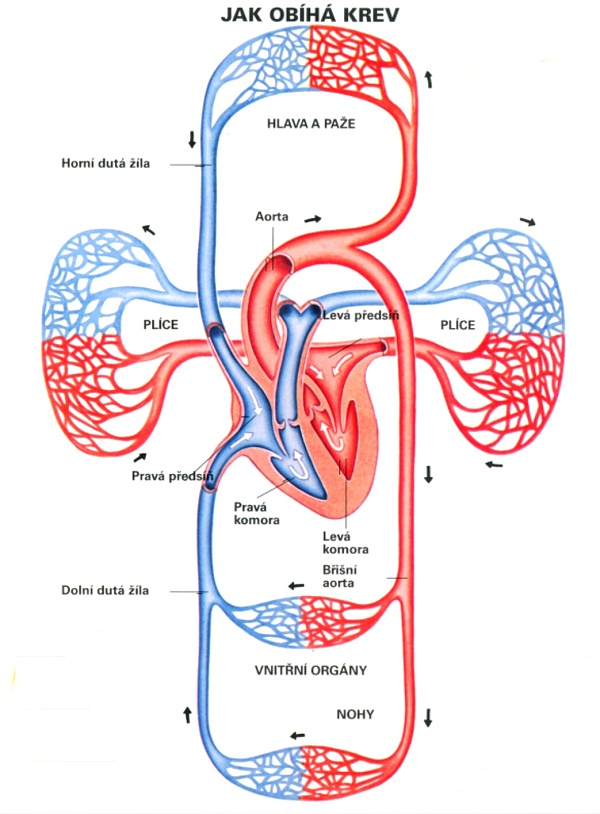 Funkce:
Přenos látek
Imunitní reakce
Homeostáza
Krevní cévy:
Malý plicní oběh
Velký tělní oběh
Portální/vrátnicový oběh

Arterie
Vena
kapilára
Sanguis, krev
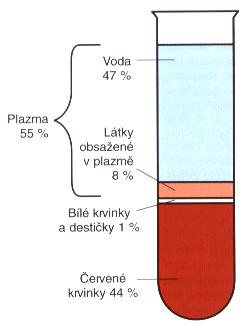 5l
Krevní elementy
Erythrocyty: 5 milionů, 7,2 mikrometru, kostní dřeň, vychytávány ve slezině (120 dní)
Leukocyty: 4–9 ·109/l, B a T, lymfatická tkáň, kostní dřeň (h až 100 dní)
Thrombocyty: 150-400 000 na mikrolitr, krevní destičky, odštěpené z megakaryocytů, kostní dřeň (9-11 dní)
Plasma
Bílkoviny, soli
Krevní sérum: bez fibrinogenu a srážecích elementů
Srdeční svalová tkáň – histologie
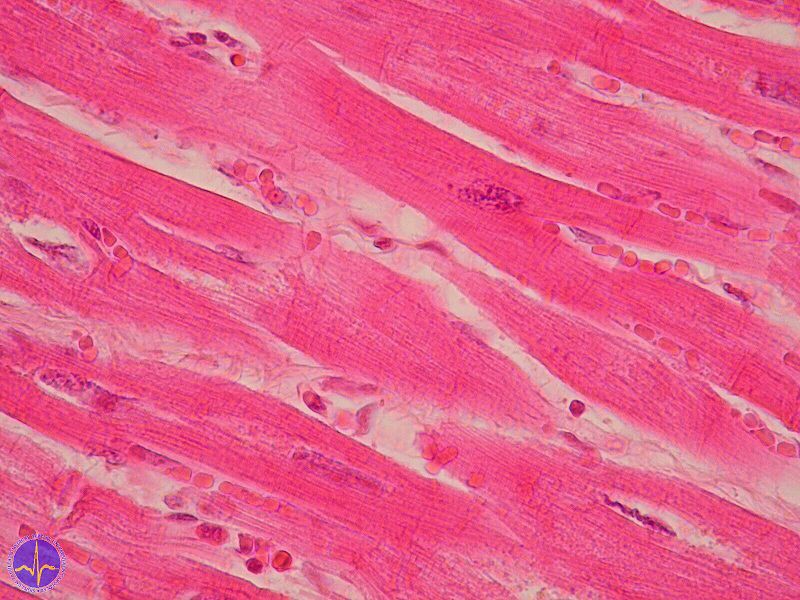 Kardiomyocyt  (pracovní, vodivý)
Pracovní: 
válcovitý tvar, tloušťky 10-15 a délky 85-100 µm, obvykle jedno centrálně uložené jádro, interkalární disky
Buňky nemají schopnost regenerace (jizvy myokardu)
Vodivý: 
schopnost spontánně vytvářet impulsy a rozvádět je
nízký počet myofibril, náhodné uspořádání, zvýšený obsah glykogenu v sarkoplazmě
Srdce (cor)
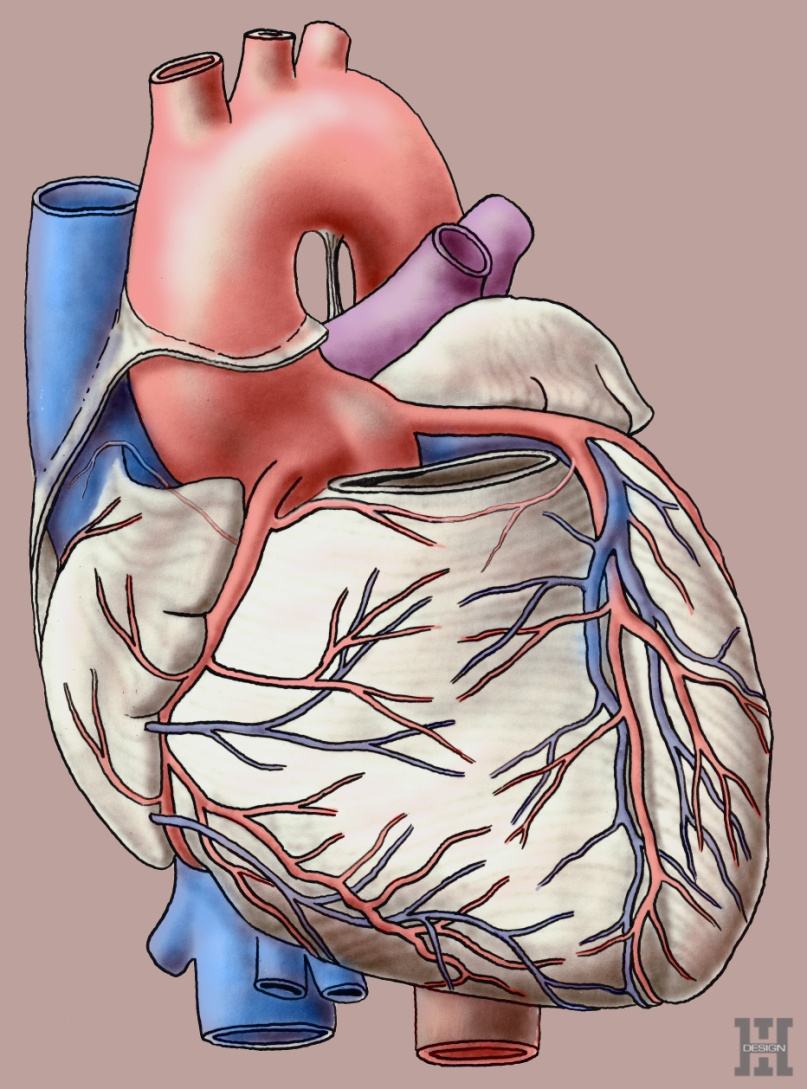 Dutý, svalnatý orgán
Hmotnost: 230 – 340 g, velikost cca jako pěst
Systola: stah
Diastola: ochabnutí

Tvar kužele – basis cordis: dorzokraniálně vpravo; hrot (apex cordis) ventrokaudálně vlevo (5. mezižebří)
Poloha srdce
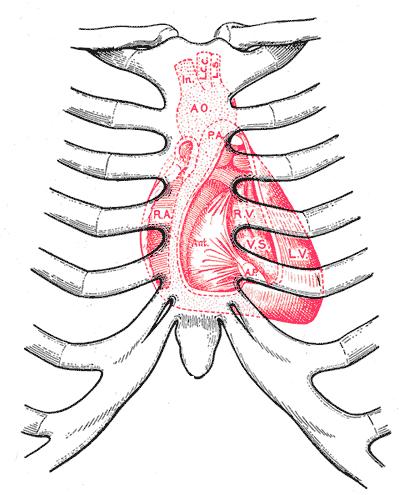 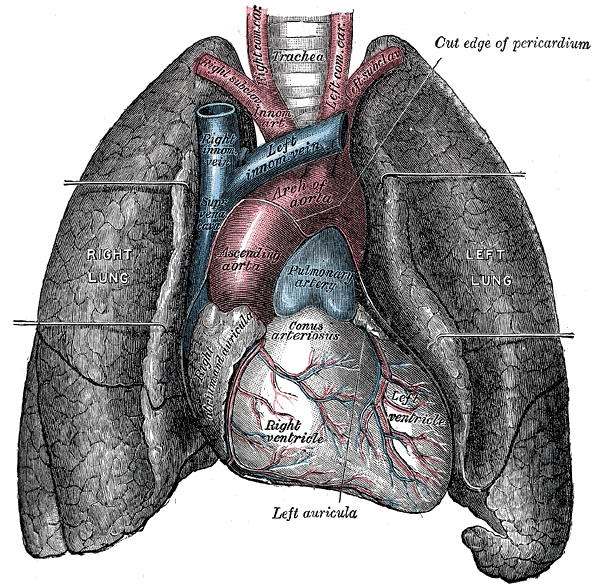 Mediastinum – prostor mezi plícemi
1/3 vpravo od střední čáry, 2/3 vlevo
Plochy na povrchu srdce
Facies anterior seu sternocostalis (auricula dextra, sinistra)
F. diaphragmatica (centrum tendineum)
F. vertebralis
F. pulmonalis (impressio cardiaca)
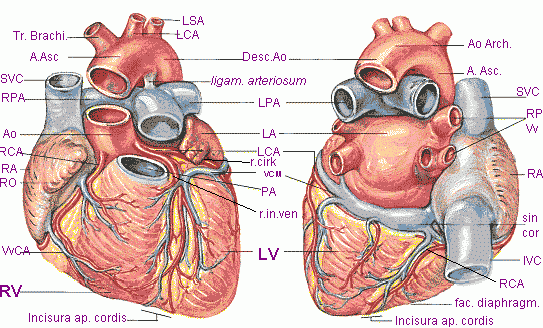 Povrch srdce
Sulcus coronarius: věnčitá brázda, věnčité tepny (arteriae coronariae cordis) a žíly (venae cordis), nervová pleteň (plexus coronarius)
Sulcus interventricularis anterior, posterior, incisura apicis cordis: mezikomorová brázda přední, zadní, rýha na hrotu srdce
Auricula dextra et sinistra: pravé a levé ouško (součást předsíní)
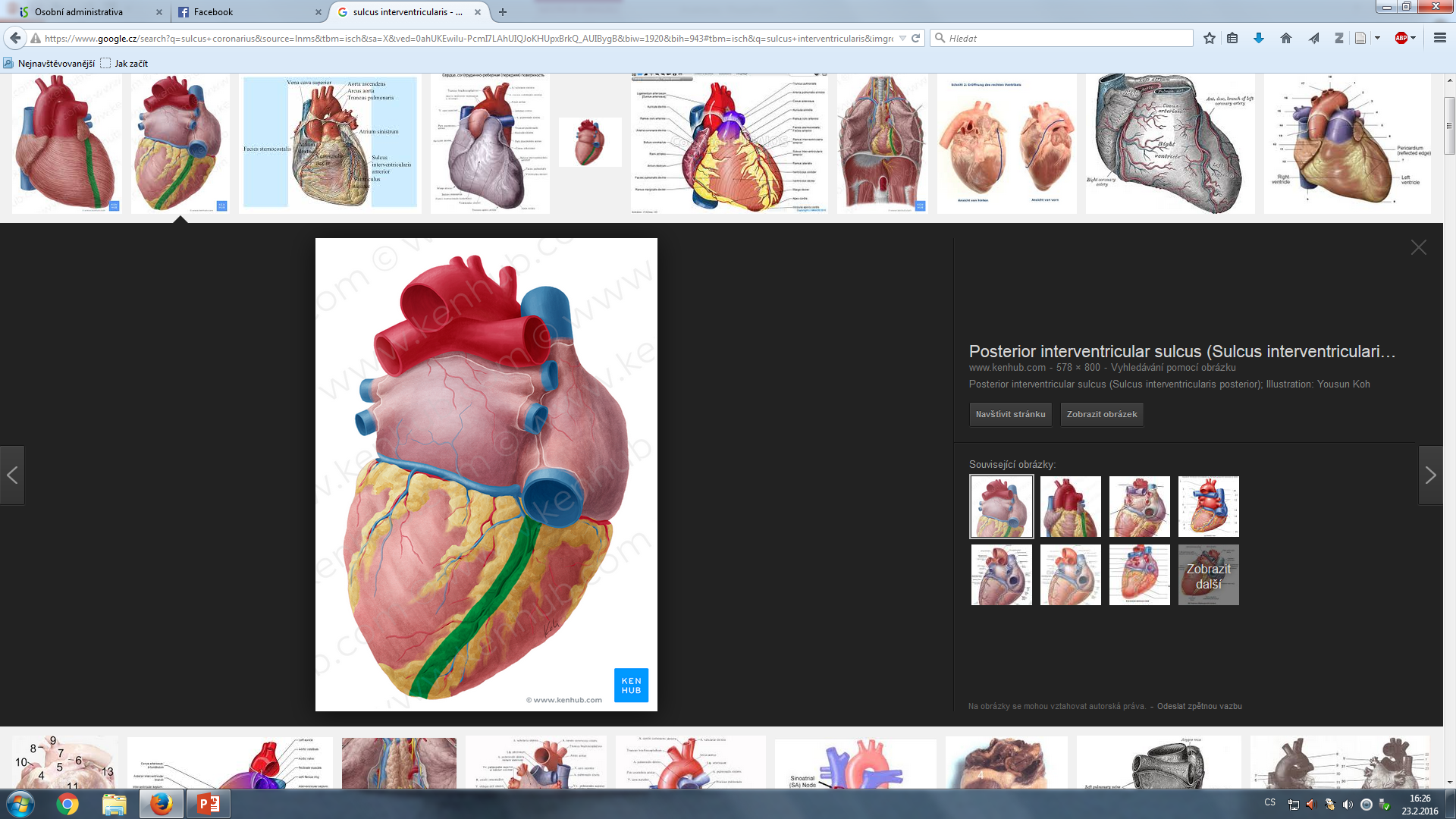 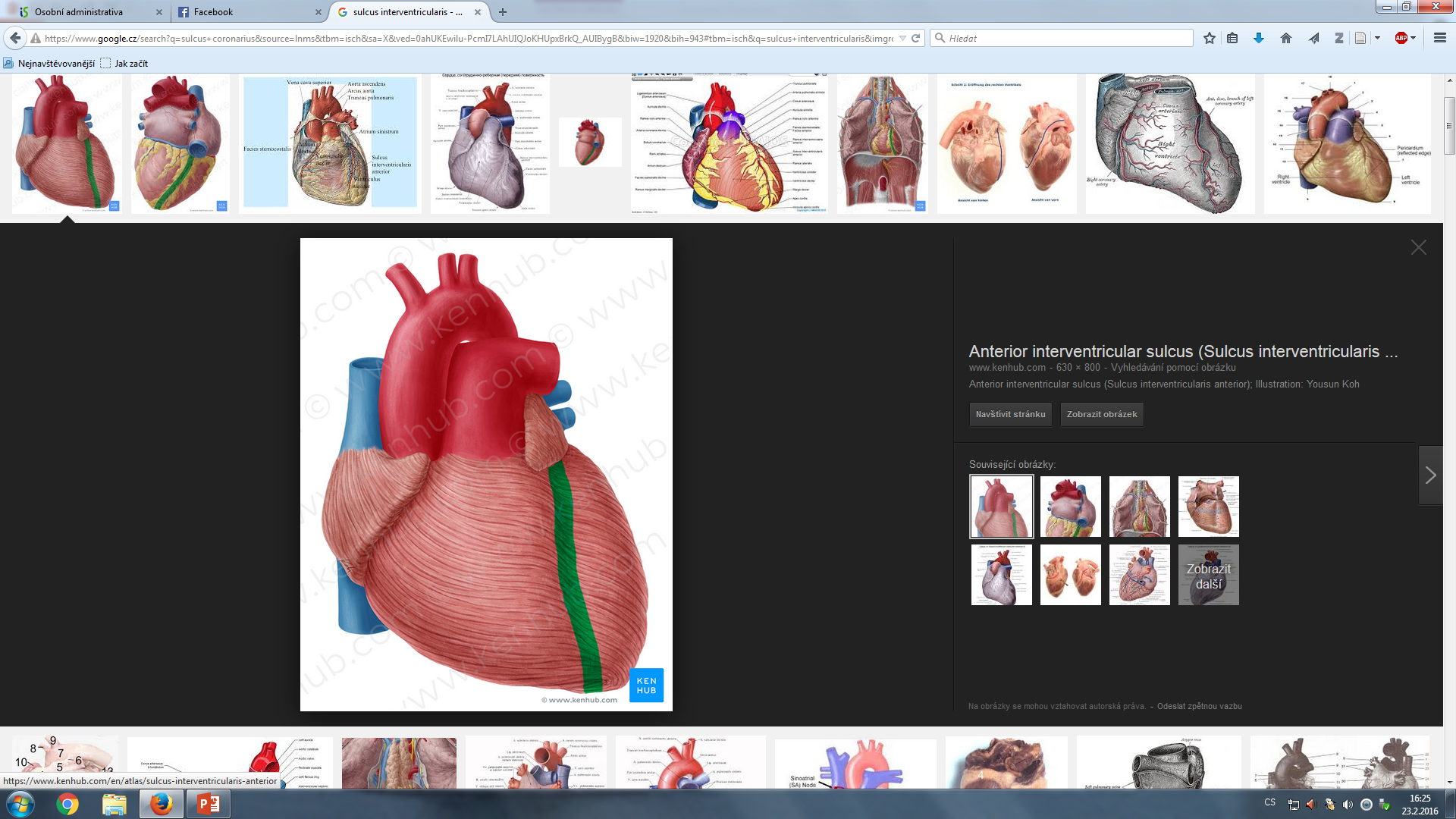 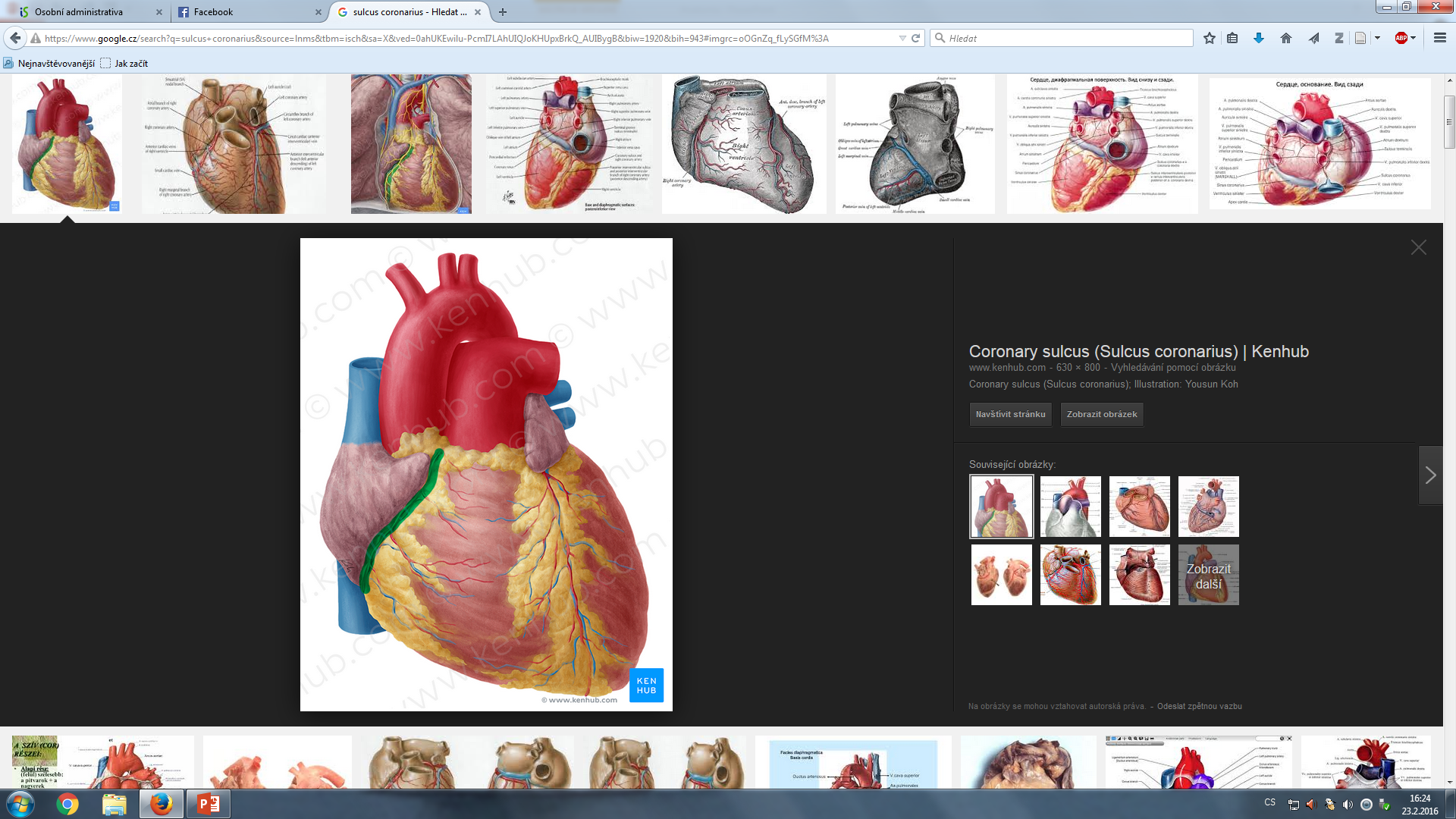 Oddíly srdeční
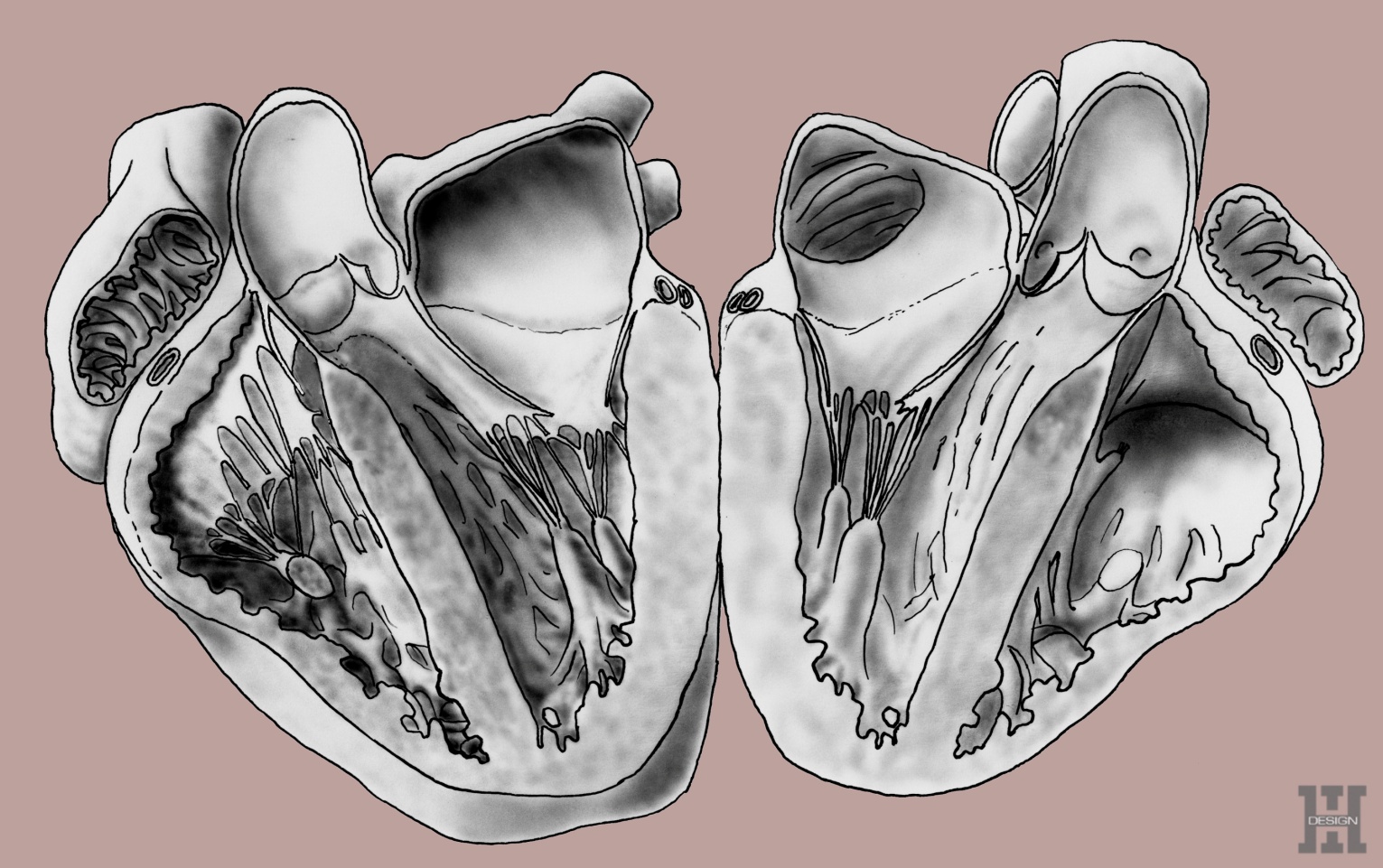 Atrium dextrum et sinistrum (předsíně): septum interatriale (mezipředsíňová přepážka)
Ventriculus dexter et sinister (komory): septum interventriculare (mezikomorová přepážka)
Atrium dextrum
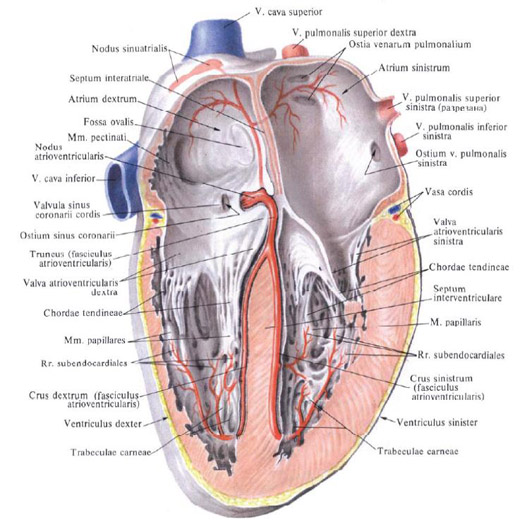 Septum interatriale (fossa ovalis – foramen ovale fetálního krevního oběhu)
Facies anterior: 2 slepá ouška auricula dextra et sinistra

Pravá předsíň: vena cava superior, inferior (dolní a horní dutá žíla) a sinus coronarius (srdeční žilní splav) opatřeny chlopněmi
Zadní oddíl: hladká stěna, přední zvrásněná svalovými hranami (mm. pectinati)
Ostium atrioventriculare dextrum – trojcípá chlopeň (valva tricuspidalis)
Tuberculum seu torus intervenosus: Příčný sval mezi ústí žil, usměrňuje tok krve – zabraňuje turbulentnímu víření, které by poškodilo endokard. 
Foramina venorum minimarum
ventriculus dexter
Povrchová hranice: sulcus interventricularis anterior a posterior, incisura apicis cordis, sulcus coronarius
Septum interventriculare
Pravá komora: 
Valva tricuspidalis: trojcípá
ostium trunci pulmonalis (plicní kmen), valvula trunci pulmonalis (poloměsíčitá)
Vtoková pars trabecularis: zvrásněná
výtoková pars glabra má stěny hladké
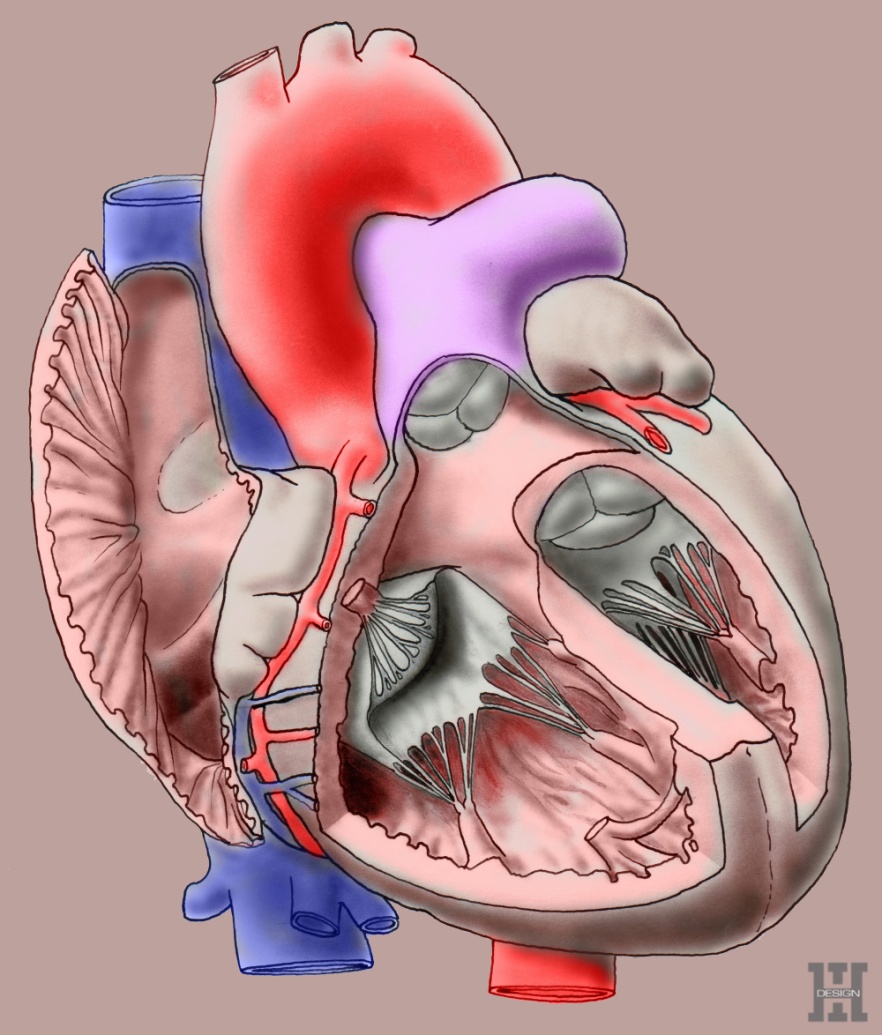 Atrium sinistrum
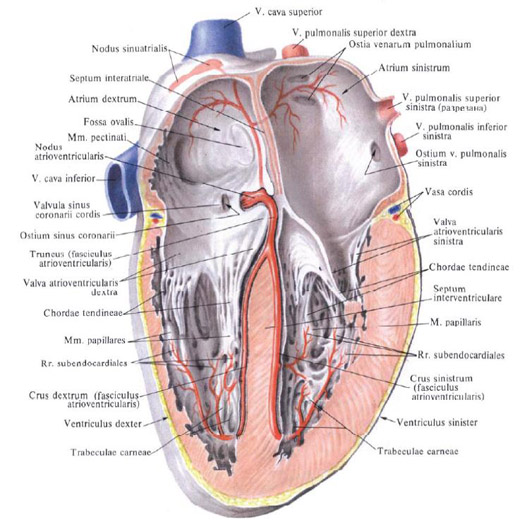 Septum interatriale (fossa ovalis – foramen ovale fetálního krevního oběhu)
Facies anterior: slepé ouško auriculum sinistrum
Levá předsíň: venae pulmonales (2 dex., 2 sin.) plicní žíly, bez chlopní
Ostium atrioventriculare sinistrum – dvojcípá chlopeň (valva bicuspidalis seu mitralis)
Hladká stěna, pouze stěna ouška mm. pectinati
ventriculus sinister
Levá komora: 
Valva bicuspidalis seu mitralis
aorta (srdečnice), valva aortae
Vtoková pars trabecularis
výtoková má stěny hladké

Silnější stěny než pravá polovina srdce a než předsíně
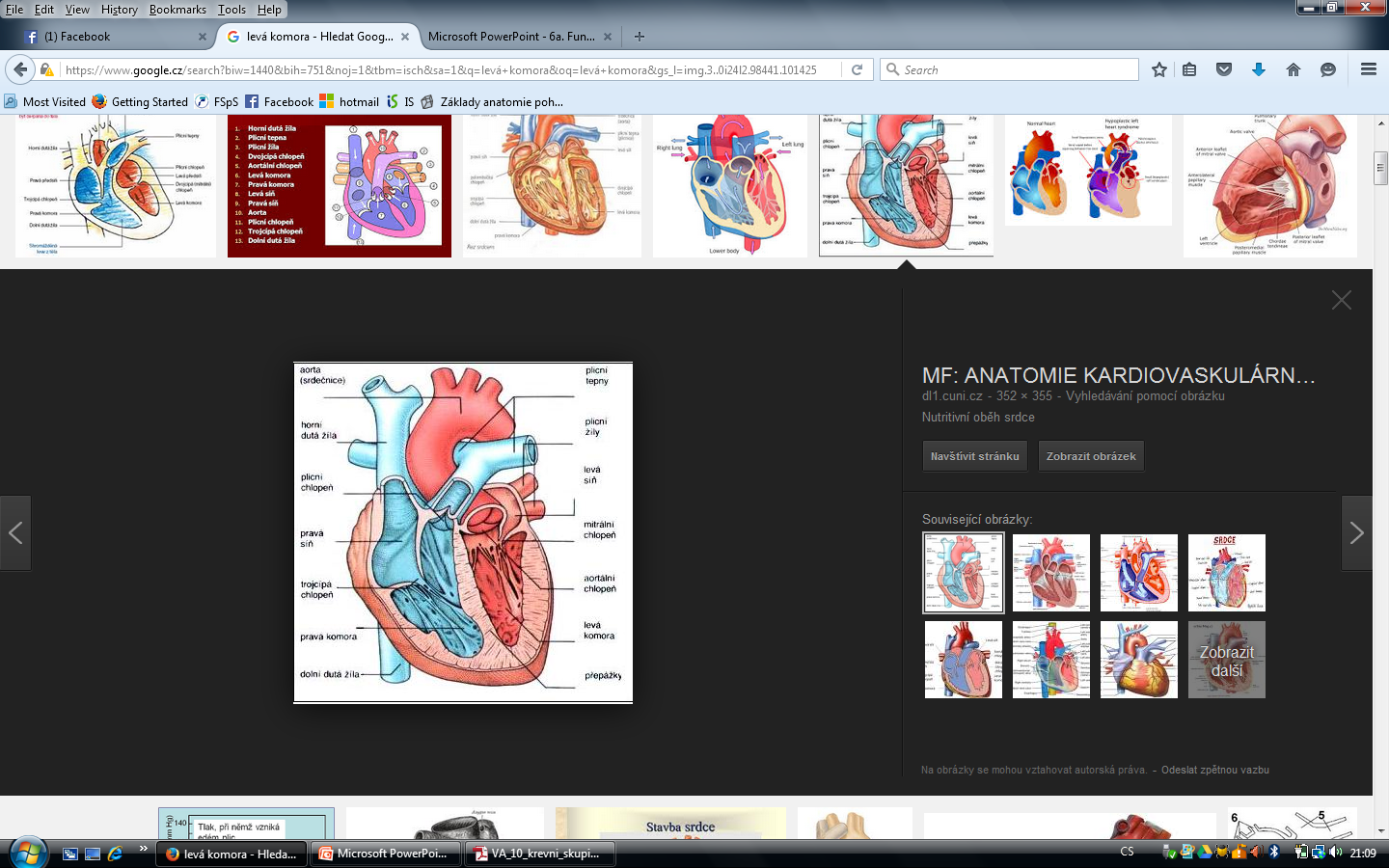 Srdeční skelet a chlopně
Odděluje svalovinu síní a komor

Trojcípá a dvojcípá chlopeň:
Valva tricuspidalis (cuspid anterior, posterior, septalis), anulus fibrosus dexter v obvodu ostium atrioventriculare dextrum, cípy jsou pomocí šlašinek (chordae tendineae) upevněny k  mm. papillares umožňující jednosměrný tok krve z předsíně do komory
Valva mitralis/bicuspidalis (cuspid anterior, posterior), anulus fibrosus sinister, cípy jsou pomocí chordae tendineae upevněny k  mm. papillares
Poloměsíčité chlopně (PLICNICE, AORTA):
Valva trunci pulmonalis (valvula semilunaris ant., dex., sin.)Valva aortae (valvula semilunaris dex, sin, post.)
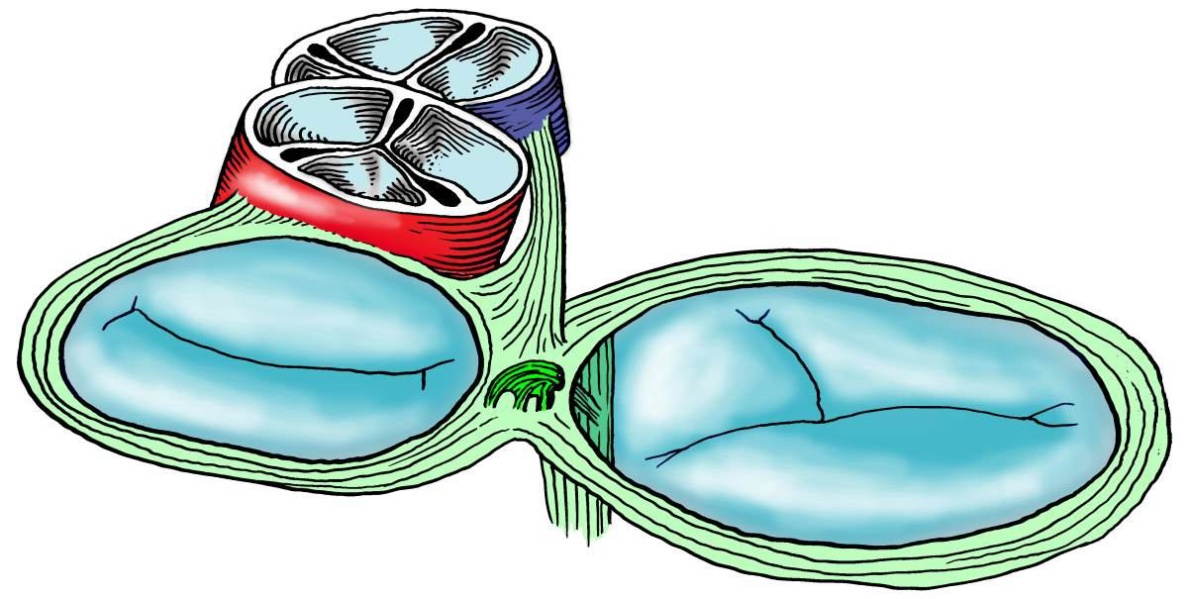 Stavba srdce (endocardium, myocardium, pericardium)
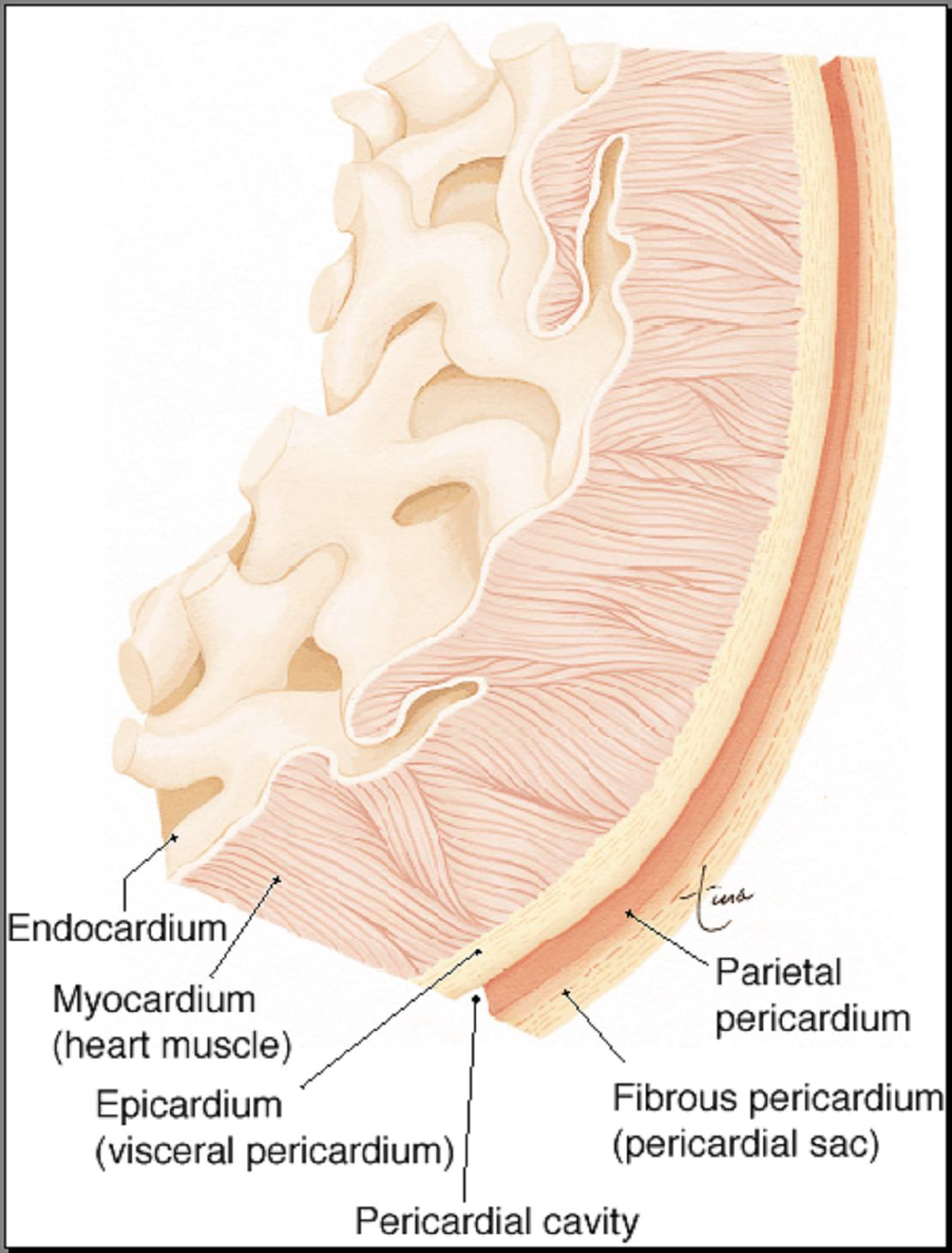 Endocardium: 
nitroblána srdeční, vazivová blána vystýlající všechny dutiny srdeční + chlopně

Endothel: výstelka cév
Myocardium
Pracovní (rytmické kontrakce – systoly), připojený na srdeční skelet
M. předsíní: povrchová a hluboká vrstva
M. komor: silnější než předsíní, levá 3x silnější než pravá
Povrchová vrstva – levotočivá spirála vycházející od skeletu srdečního k apexu
Prostřední vrstva – cirkulární, samostatná pro každou komoru
Hluboká vrstva – síťovitá, podklad mm. papillares a trabekulárního systému stěny komor
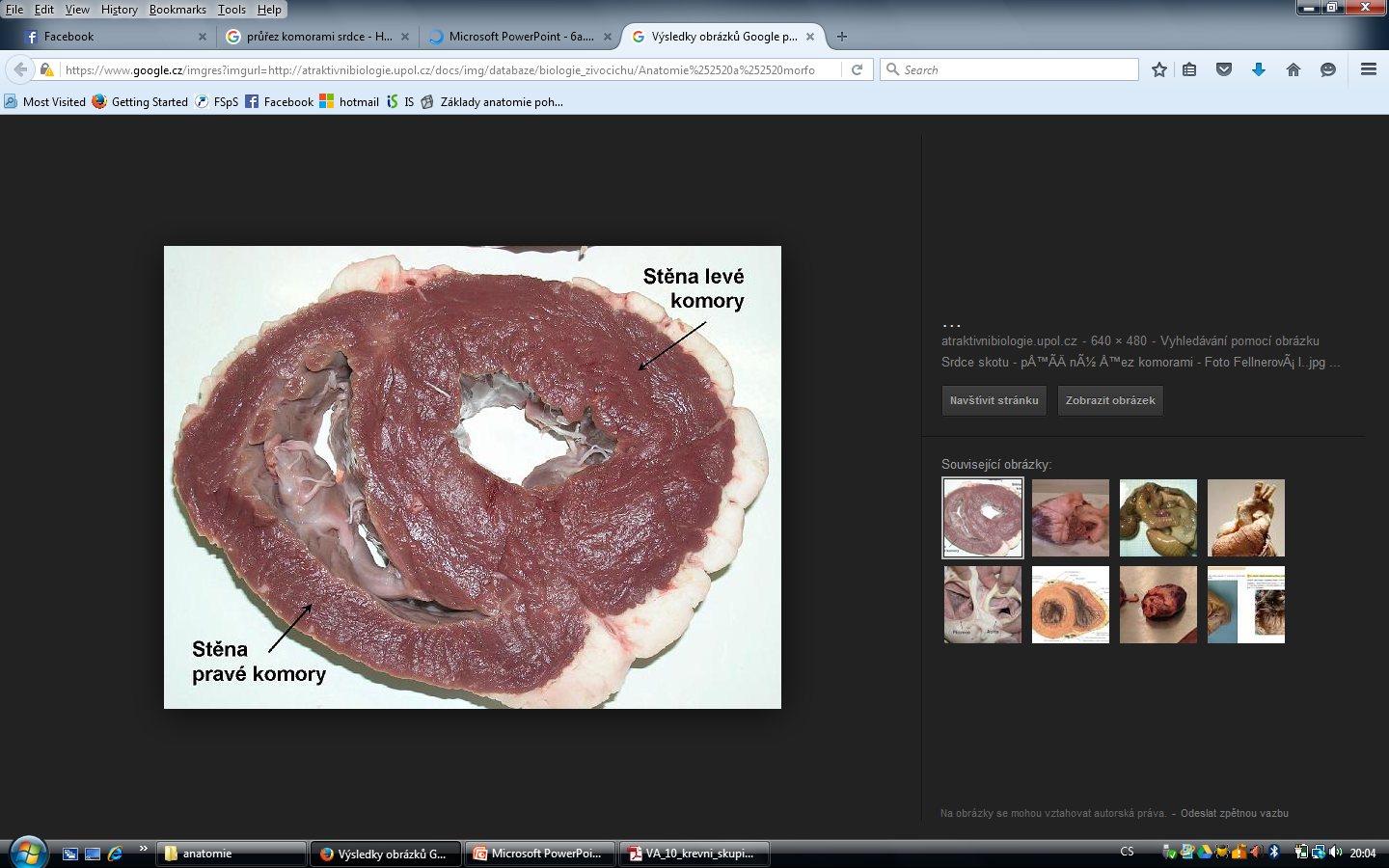 Vodivý myokard – převodní systém srdeční
Jeho buňky vytváří a převádí rytmické vzruchy – podněty ke sval. stahům
Nodus sinoatrialis (Keith-Flackův sinusový uzlík): pravá předsíň, při ústí horní duté žíly, automatické vzruchy 70/min (sinusový rytmus)
Nodus atrioventricularis (předsíňokomorový uzlík Aschoff-Tawarův): pravá předsíň , při ústí dolní duté žíly, 40/min
Fasciculus atrioventricularis (Gaskell-Hisův můstek): prostupuje trigonum fibrosum dex., větví se na crus dex. et sin.; jediná spojka mezi myokardem předsíní a komor
Purkyňova vlákna: subendokardiální síť, končí u pracovního myokardu
Vodivý myokard – převodní systém srdeční
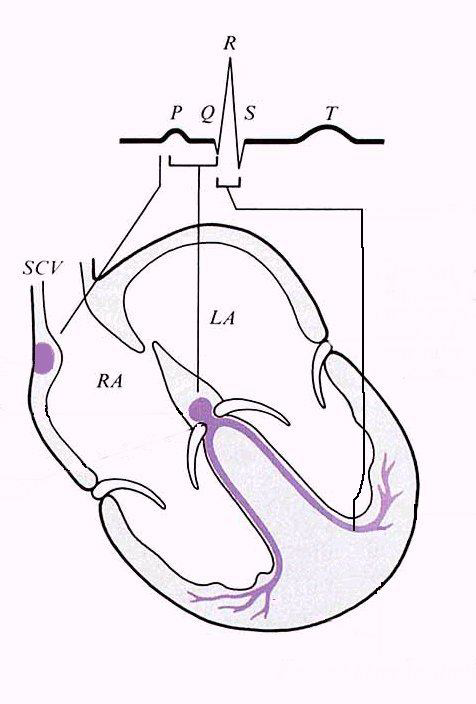 P: šíření vzruchů po svalovině síní
QRS: komor
T: klidový potenciál
Pericardium (osrdečník)
Pevný vazivový obal
Pericardium fibrosum (zevní vrstva): basis pericardii nasedá na centrum tendineum bránice
P. serosum (vnitřní vrstva): 2 listy (lamina parietalis nasedá na p. fibrosum, lamina visceralis – epicardium, pokrývá povrch myokardu (+ místy vrstva tukového vaziva)
Štěrbinová dutina cavitas pericardialis: liquor pericardii
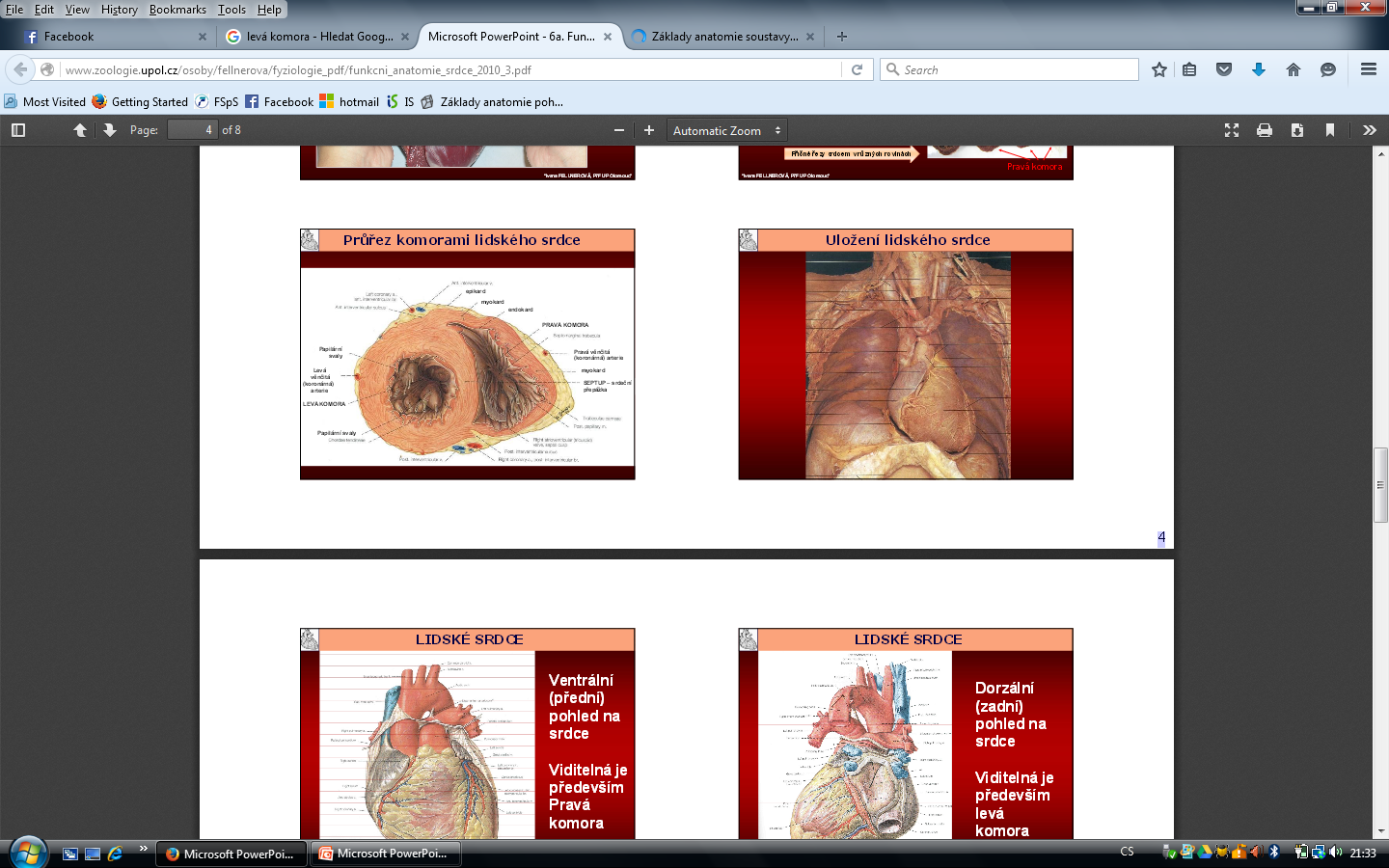 Krevní cévy
Tepny (arteriae)
Žíly (venae)
Vlásečnice (capillarae)

Bezcévné struktury: čočka, rohovka, sklivec, dentin, zubní sklovina, část chrupavek

Vasa vasorum – 	kapiláry vyživující cévy
Tepny
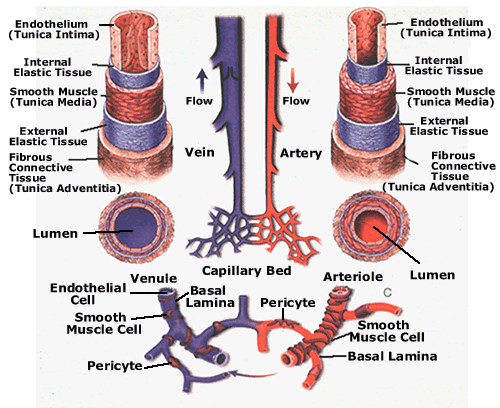 Stěna je pevná a pružná
Tunica intima: ploché epitel. b. - endotel
Tunica media: vazivo s elastickými vlákny a hladná svalovina (poměr závislý na průsvitu tepen, velké – převládá elastická složka, malé čistě svalové)
Tunica externa: vazivo
Žíly
Tři vrstvy, tenká, není pružná, méně svaloviny, chybí elastická vlákna
Jednosměrný tok krve pomáhají zajišťovat kapsovité chlopně
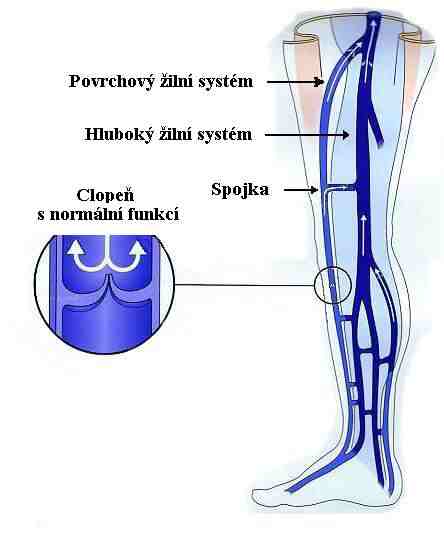 Kapiláry
Jediná vrstva – endotel
Látková výměna mezi krví a tkáněmi
Postkapilární žilky (venulae)
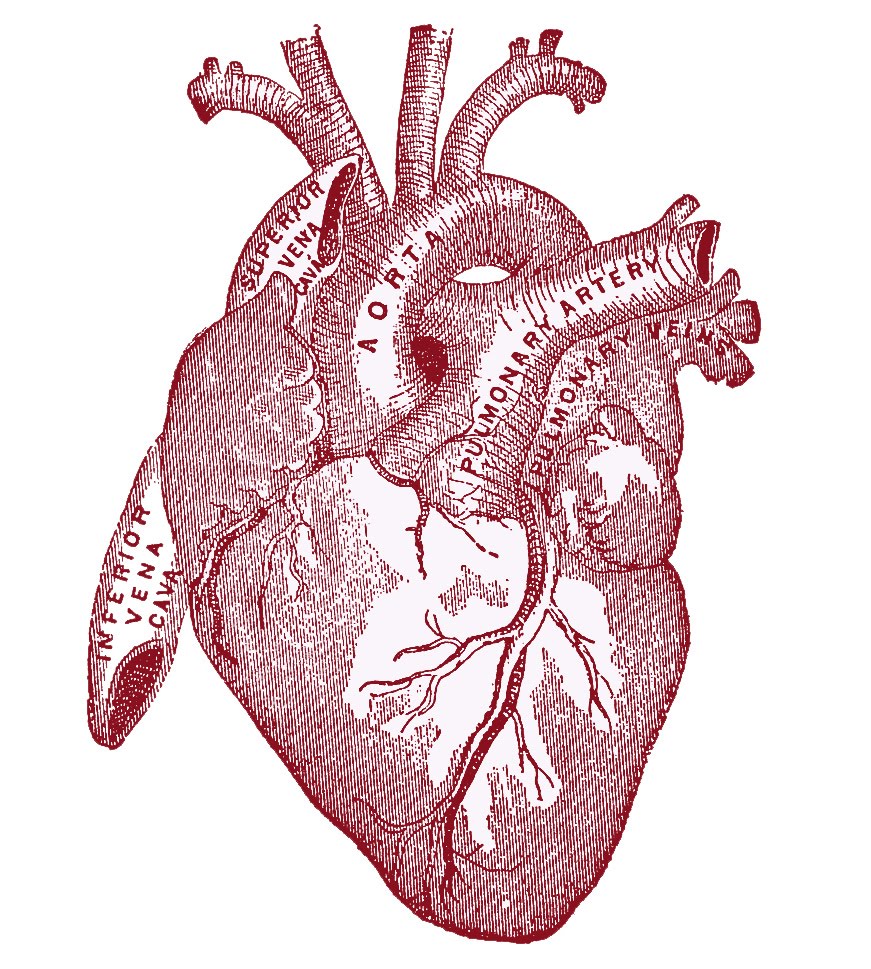